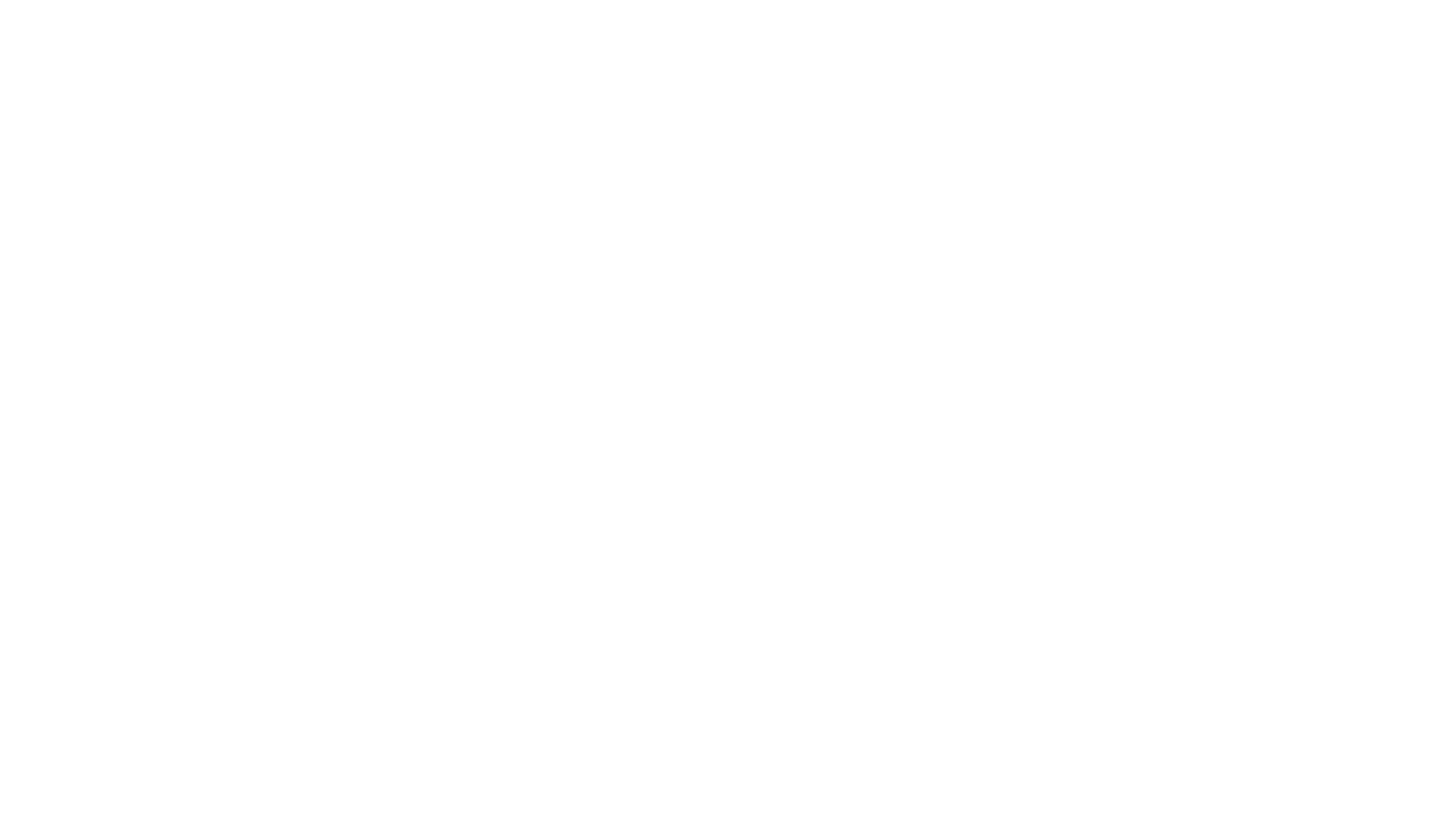 AFFLUENCE FASHION LIMITED. IS ONE OF THELEADING FASHION BUYING HOUSE IN BANGLADESH.
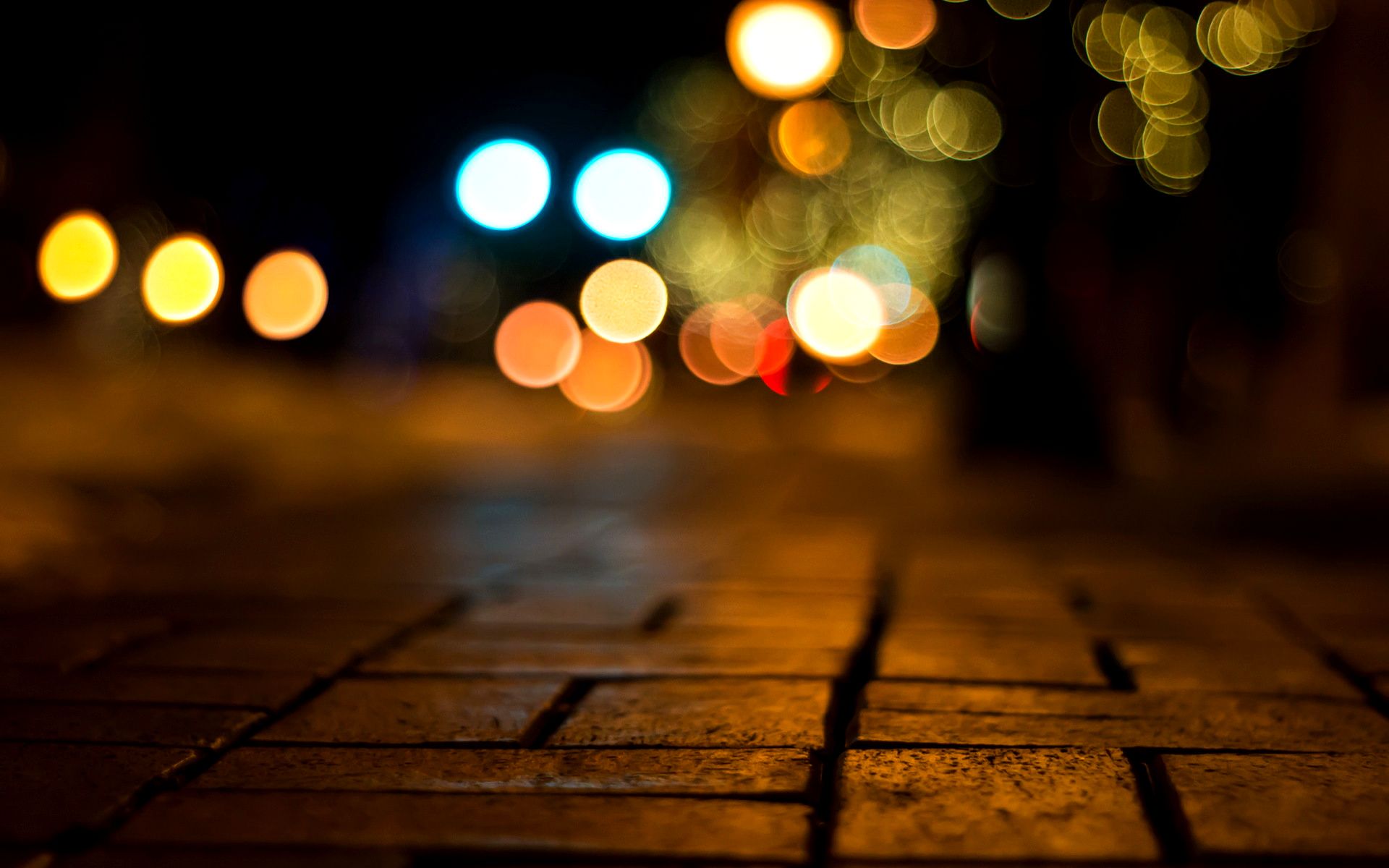 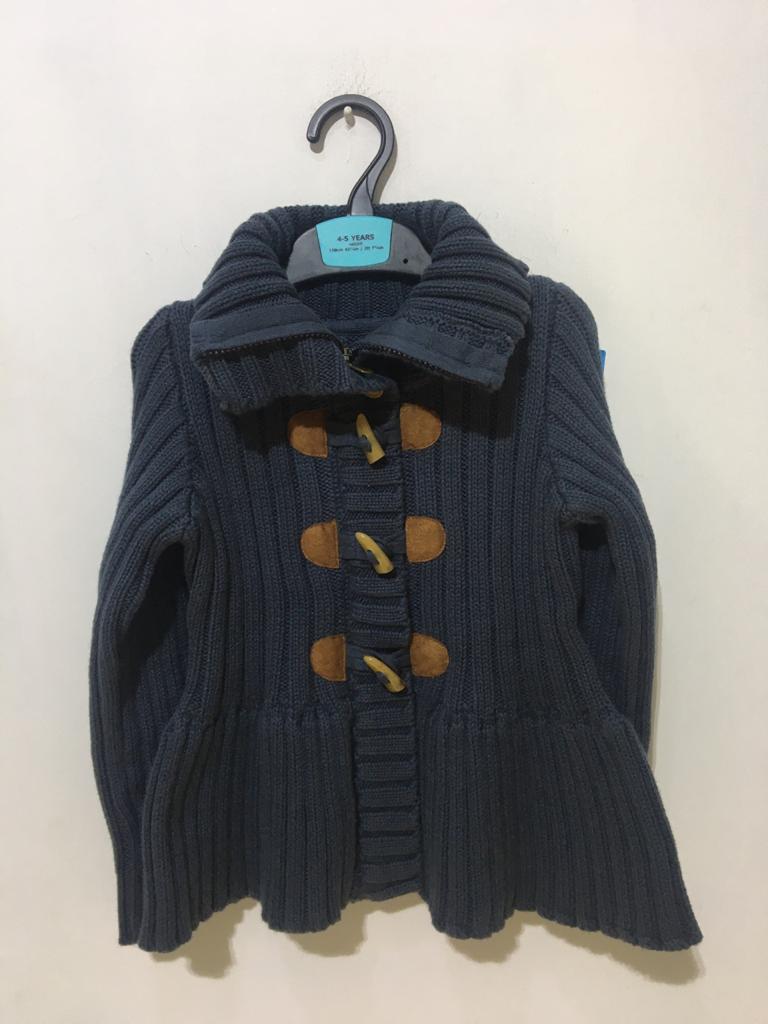 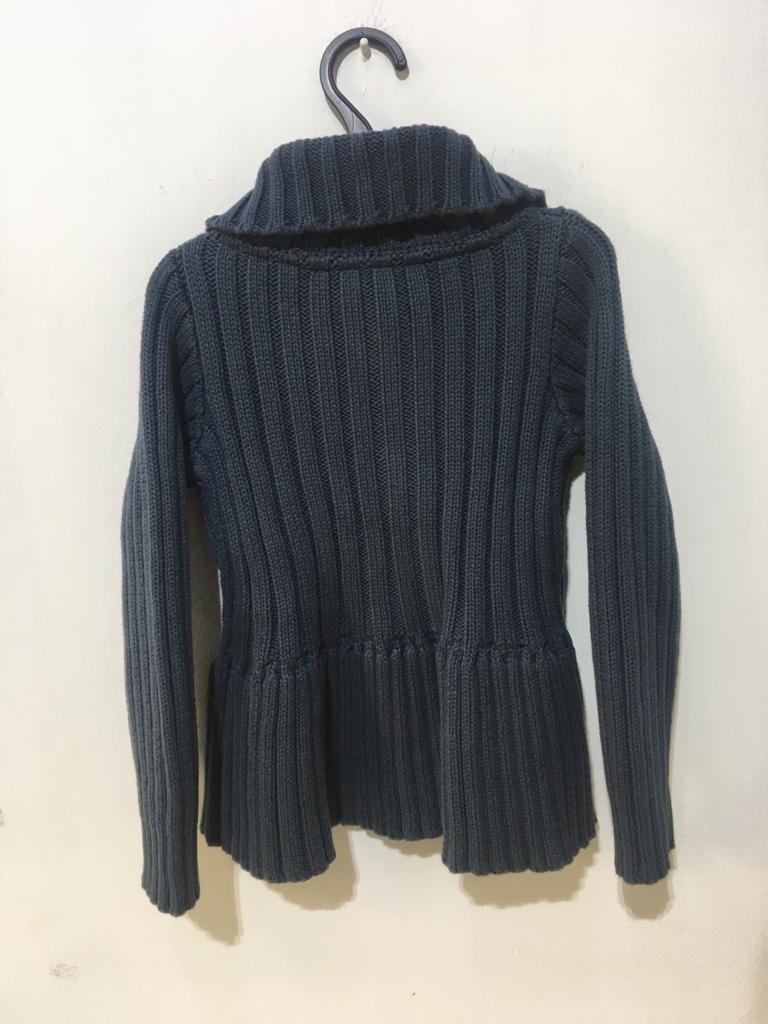 STYLE : ASL-109
Composition: 100% Cotton
Gauge: 5/7 gg
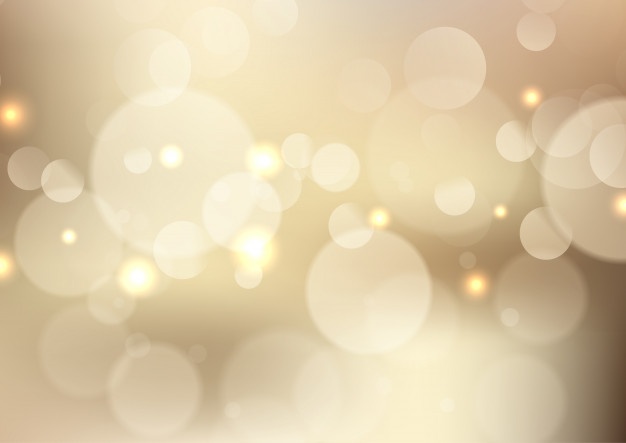 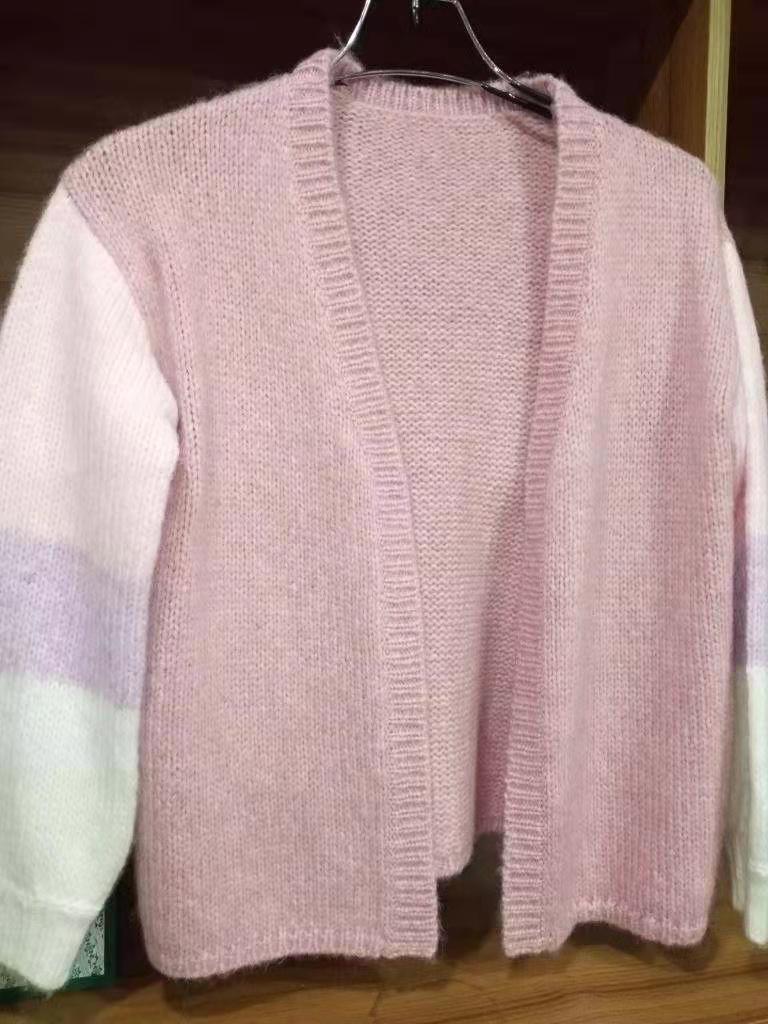 STYLE : ASL- 6780
Composition:  70ACRYLIC 22RECYCLE POLYESTER 8NYLON 
GG- 3
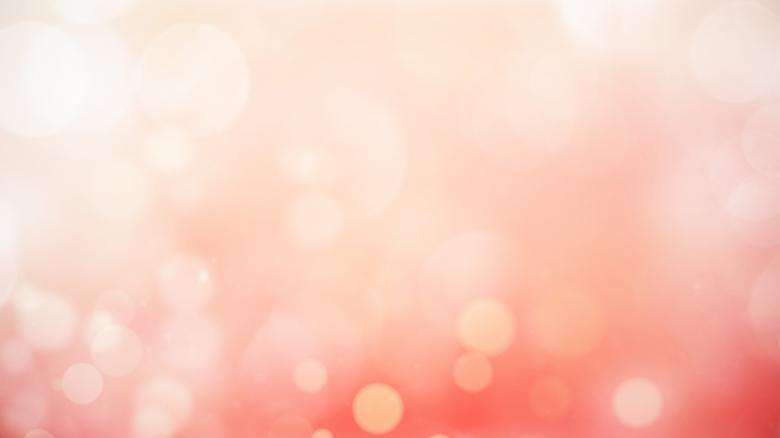 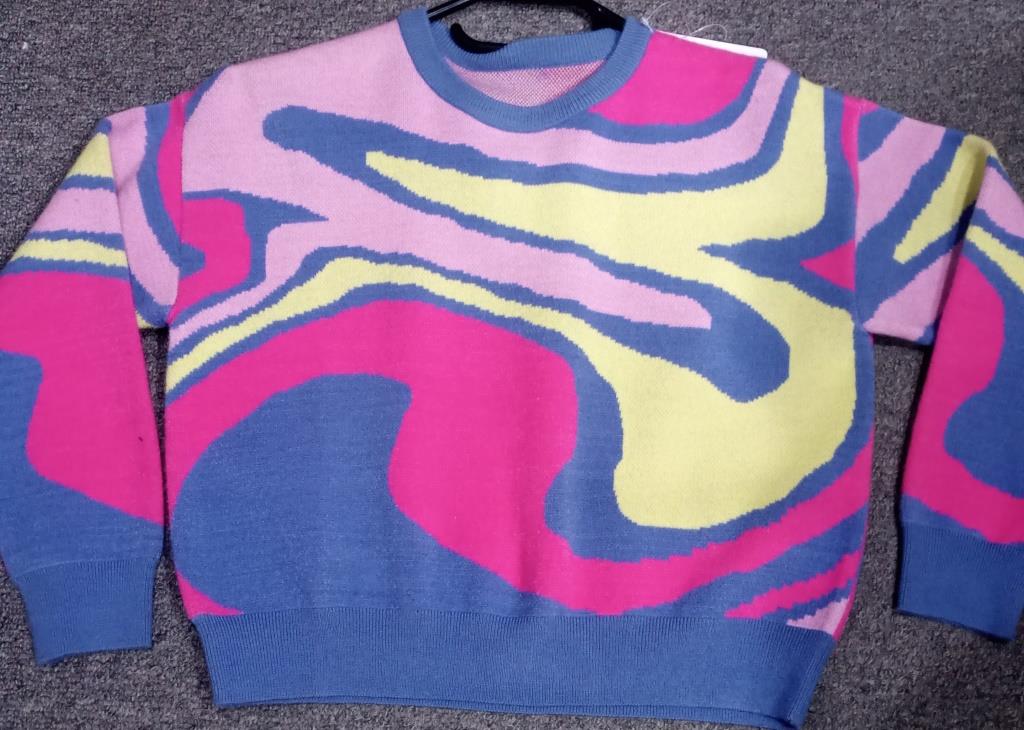 STYLE : ASL- 2719
Composition: 50 viscose 28 polyester 22 nylon
Gauge:  12 gg
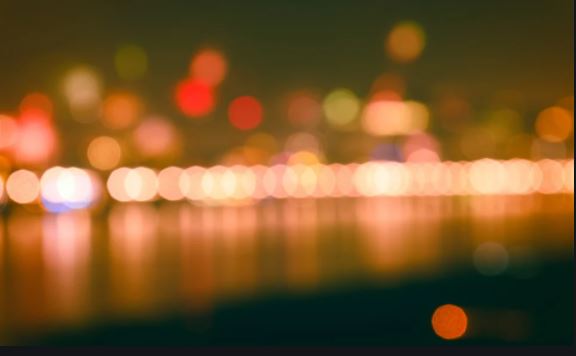 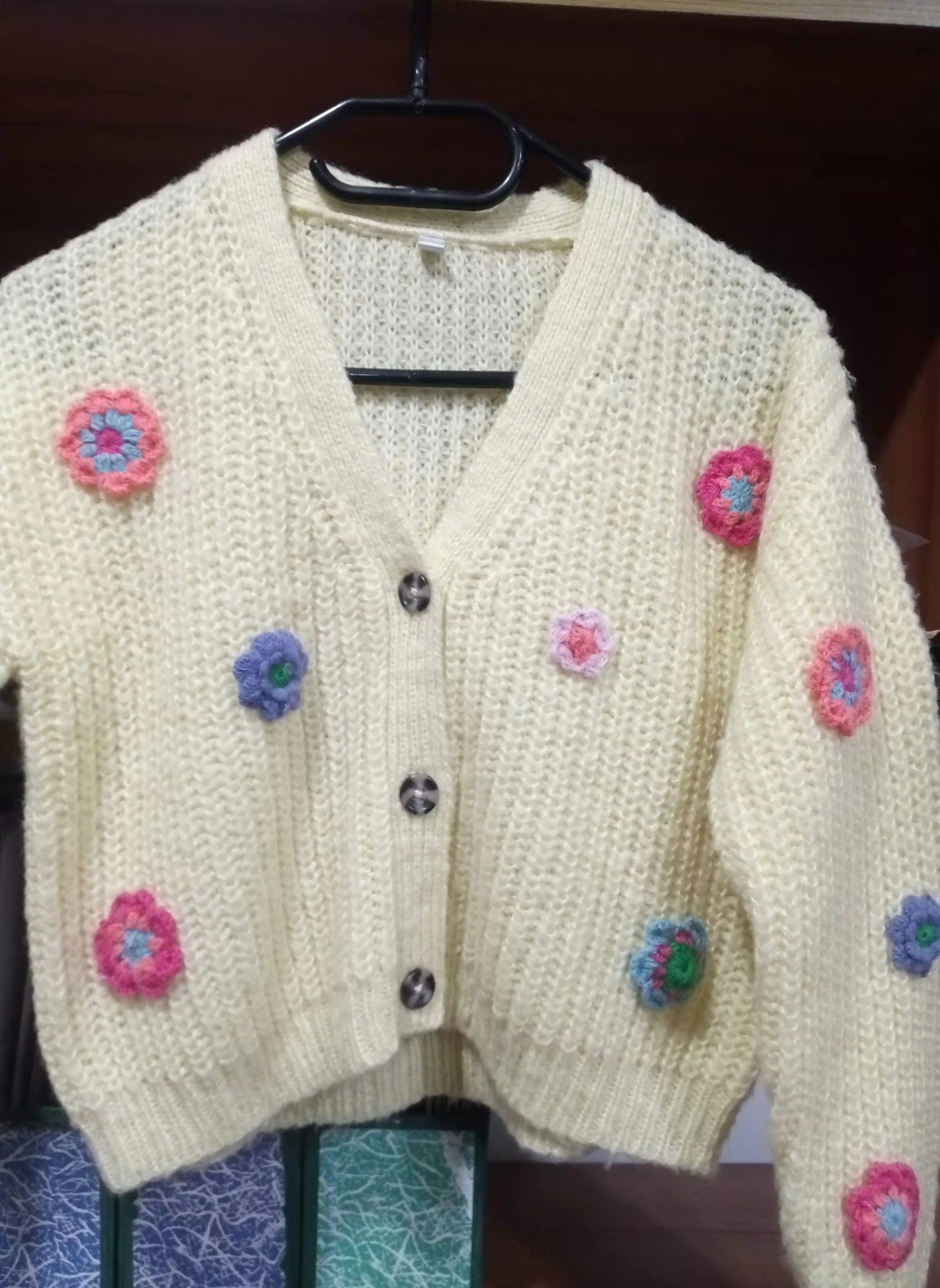 STYLE : ASL- 6791
Composition: 100% acrylic M/ like 
Gauge: 5 gg
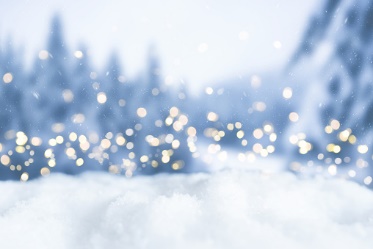 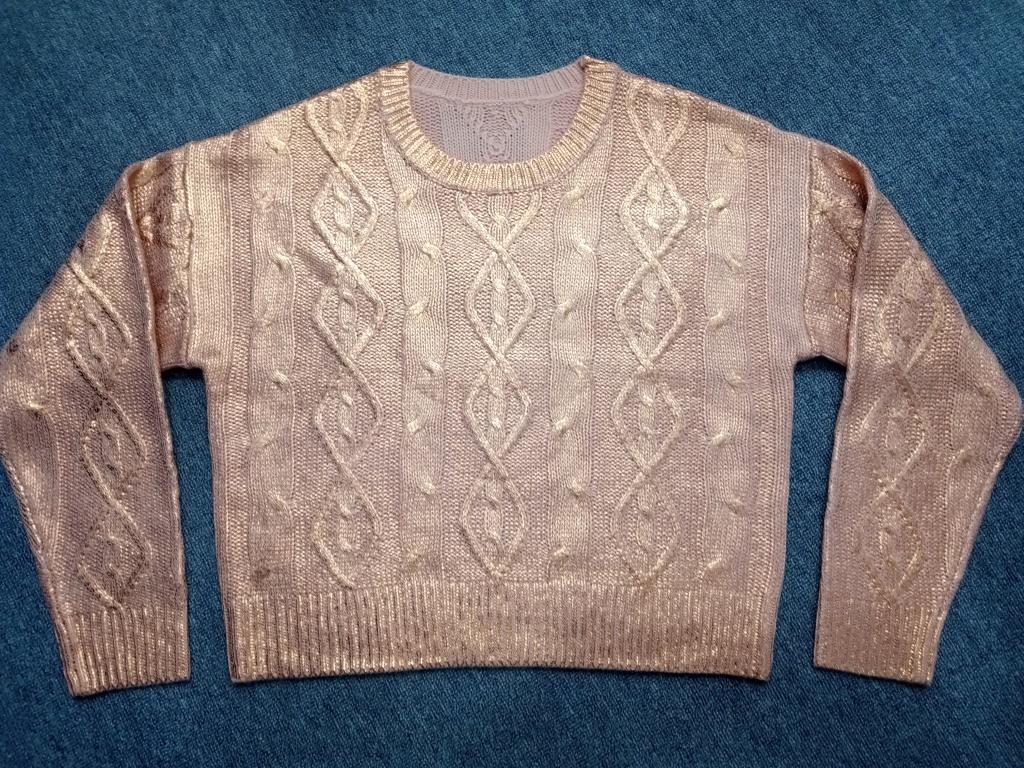 STYLE : 091629
Composition: 100%  Acrylic, Foil print
Gauge: 5 gg
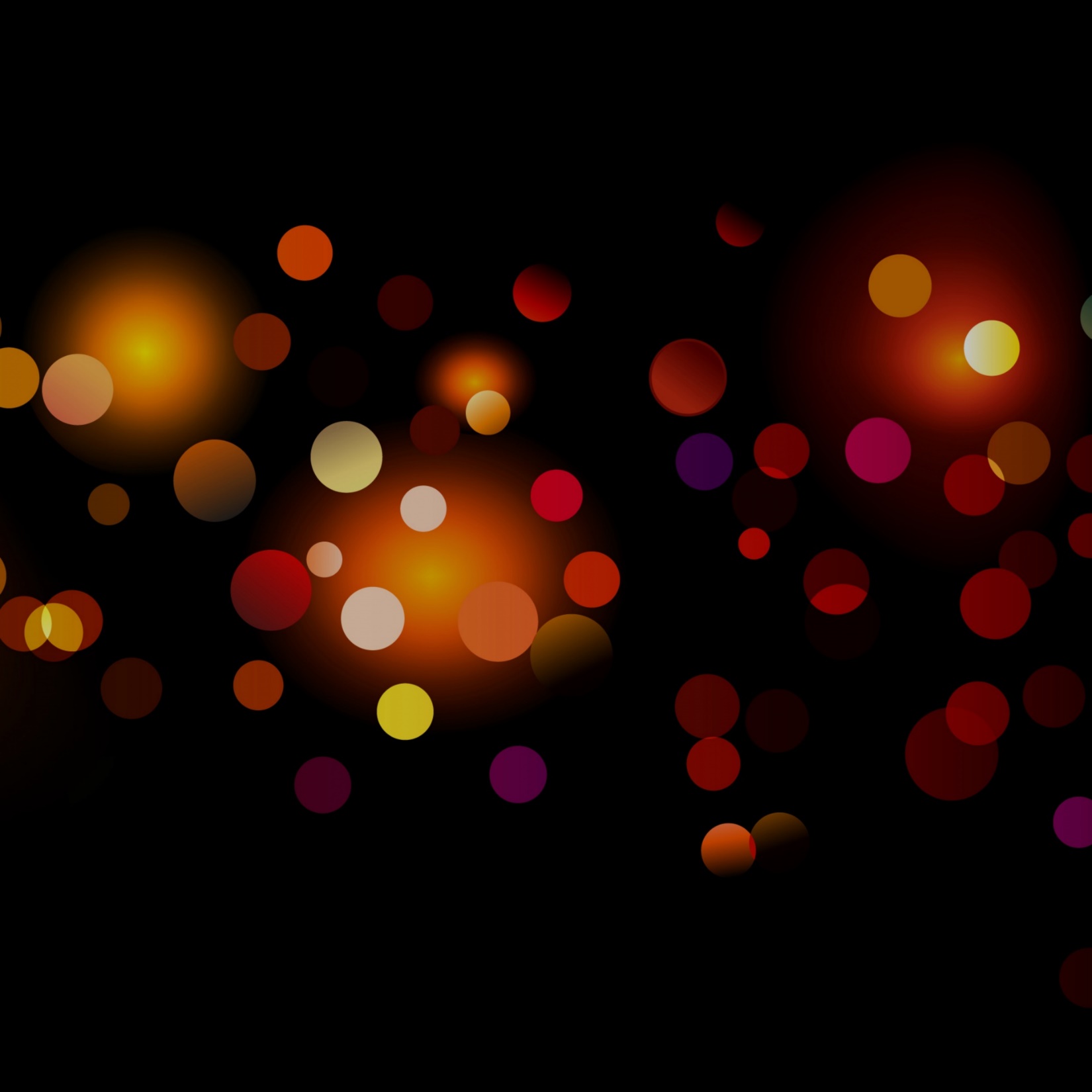 STYLE : ASL-114
Composition: 100% Polyester (space dye)
Gauge: 3/5 gg
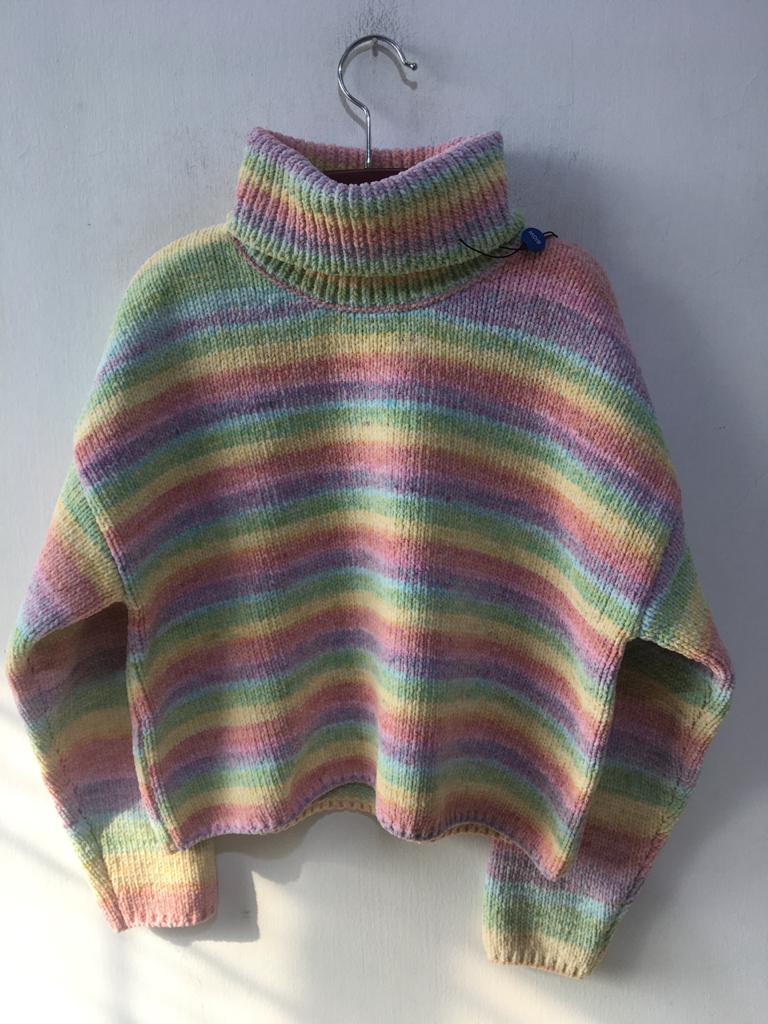 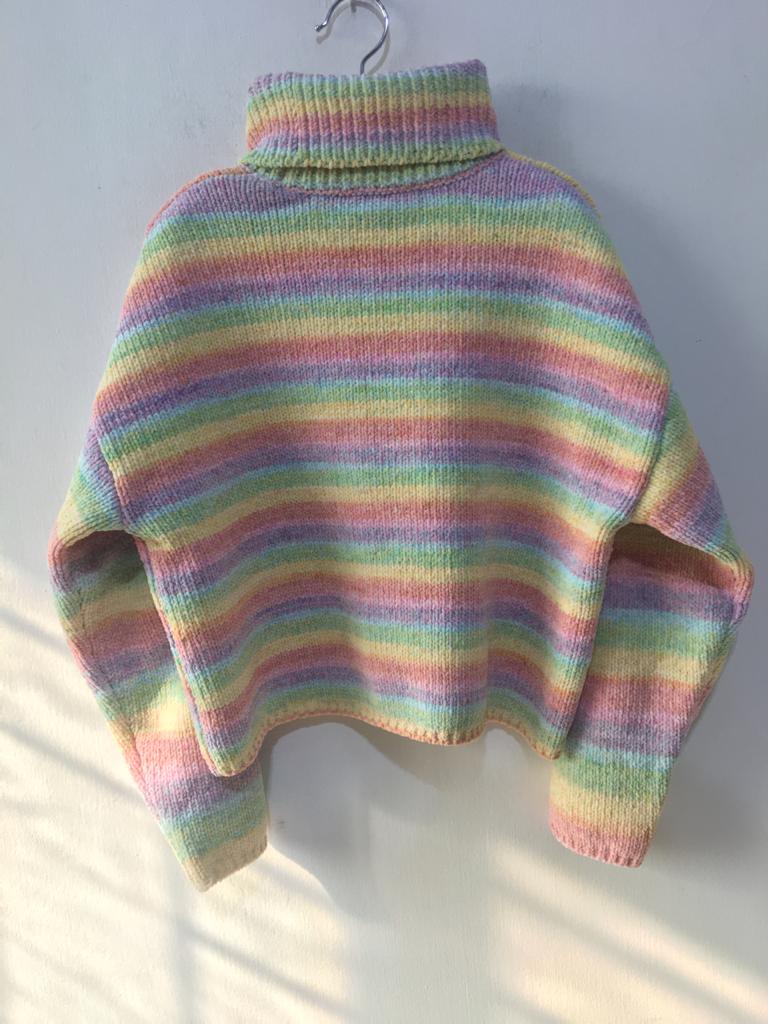 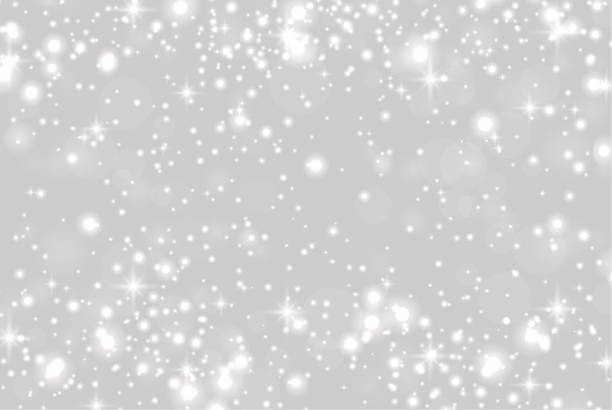 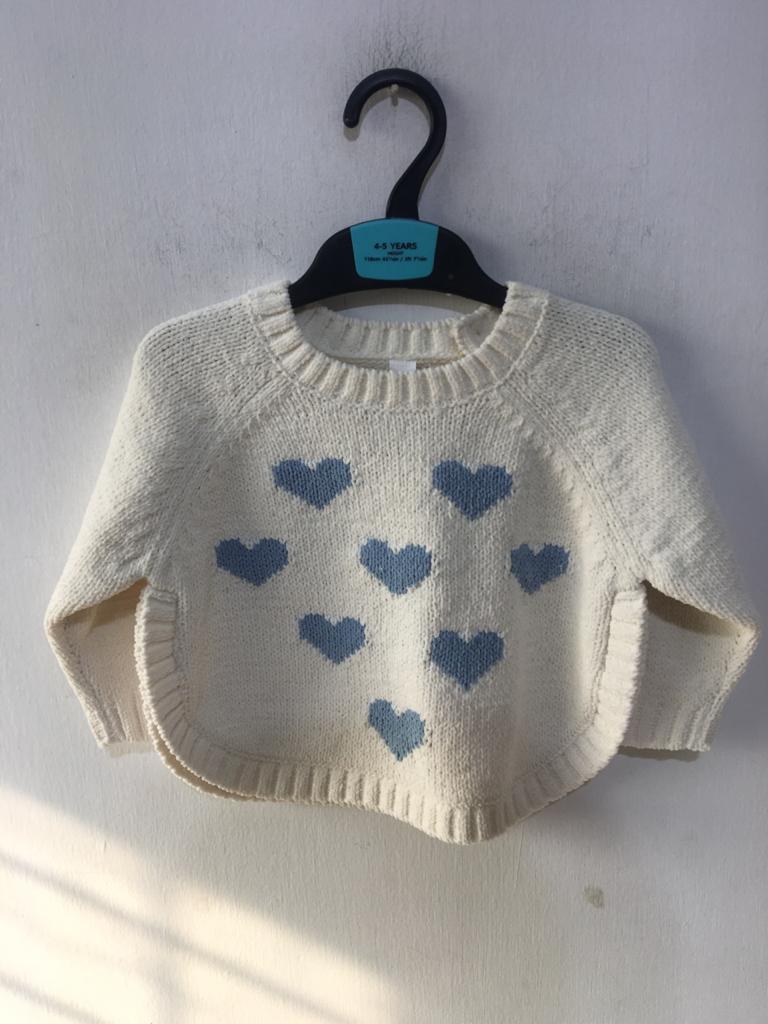 STYLE : ASL-116
Composition: 100% Polyester chenille
Gauge: 5 gg
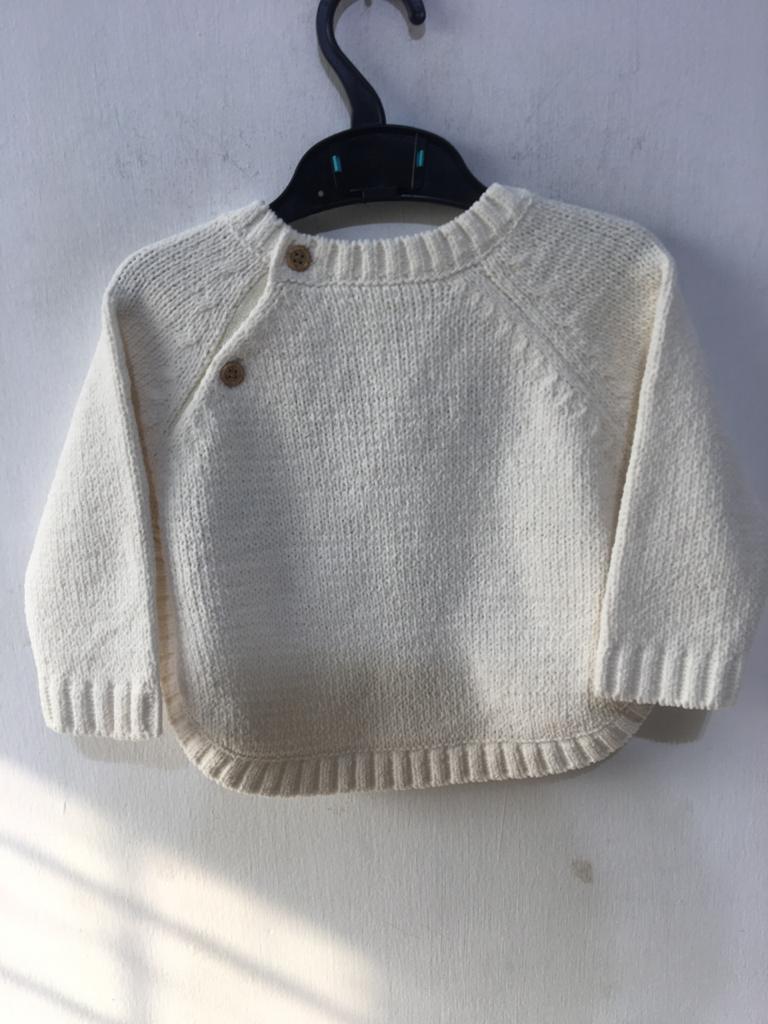 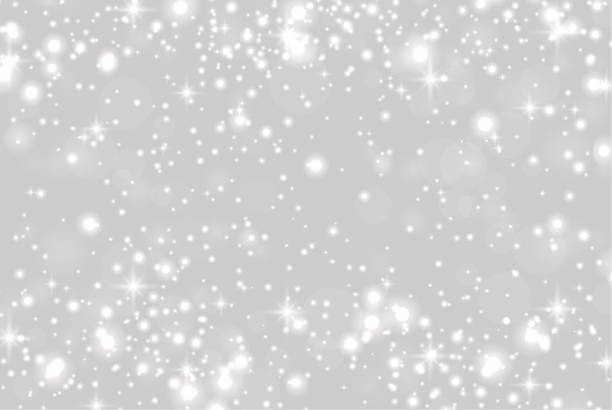 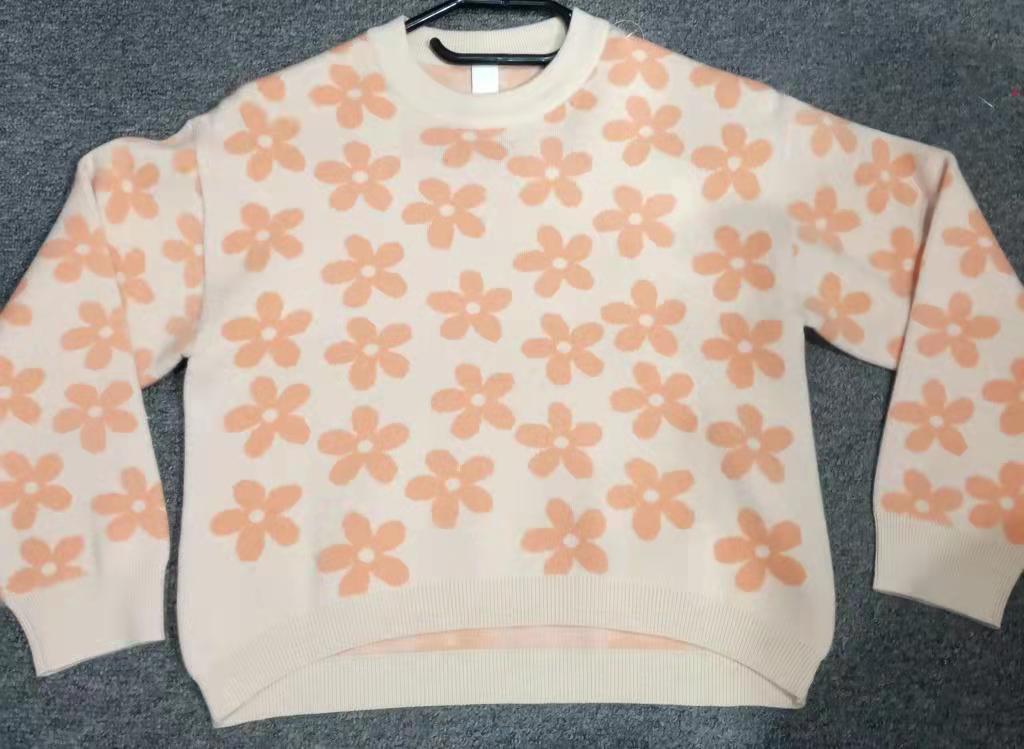 STYLE : ASL-2011
Composition: 50 viscose 28 polyester 22 nylon
Gauge:  12 gg
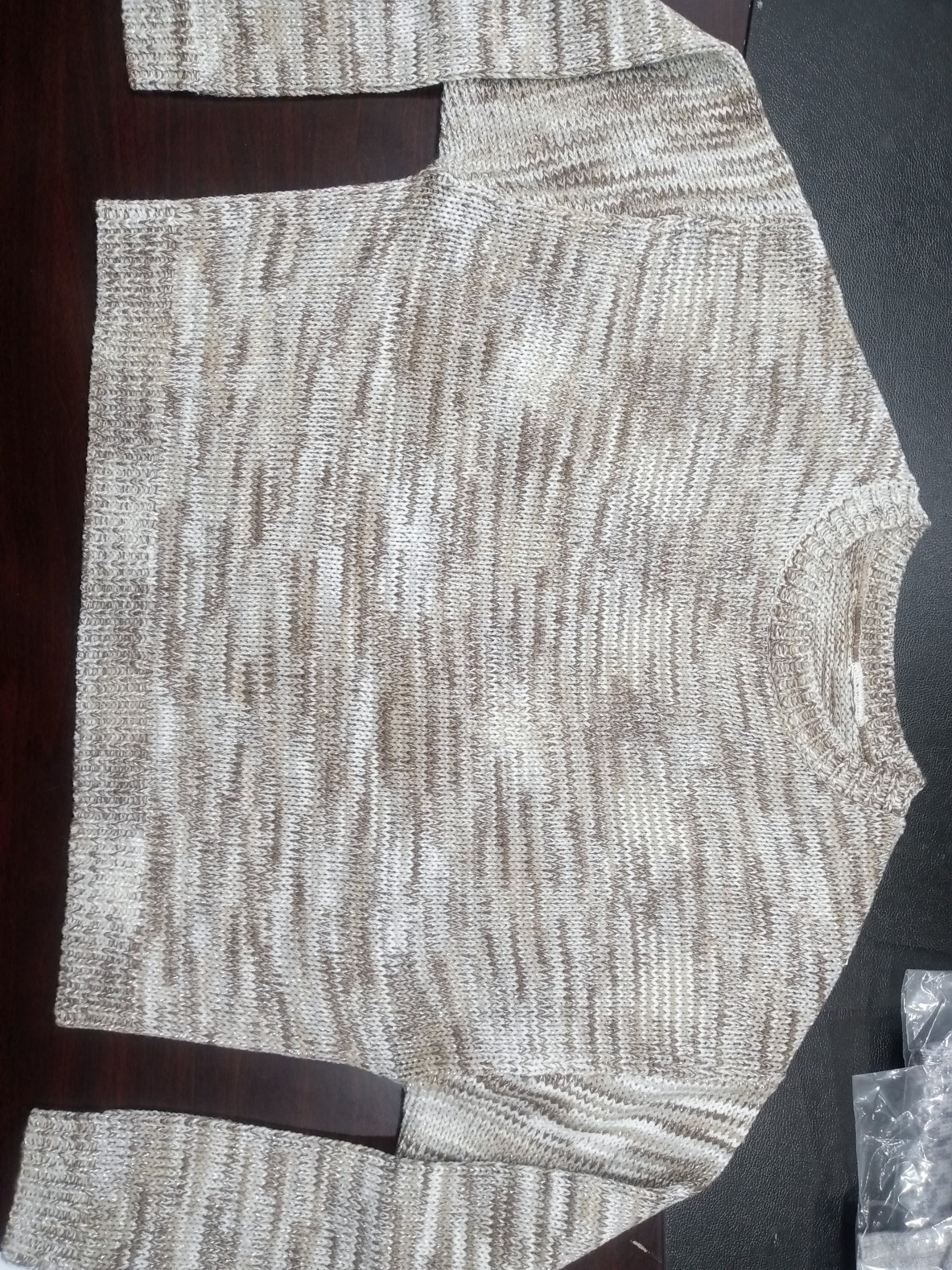 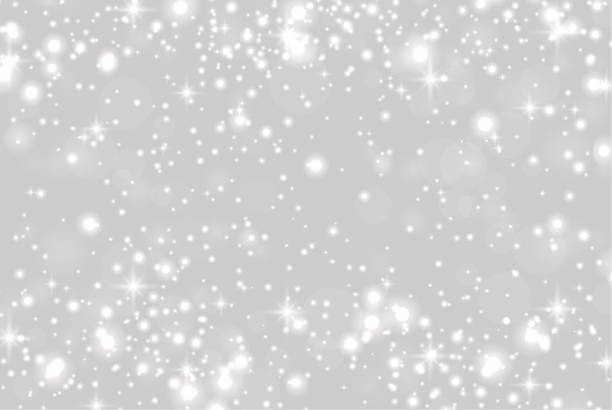 STYLE : ASL-611
Composition: 100% ACRYLIC ( Space dye) 
Gauge: 3 gg
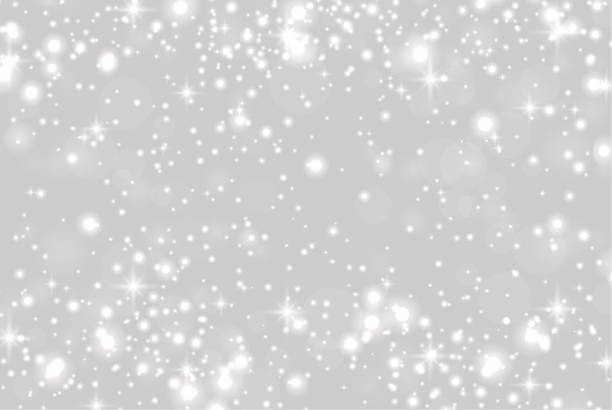 STYLE : ASL-117
Composition: Acrylic/ nylon/ spandex
Gauge: 5 gg
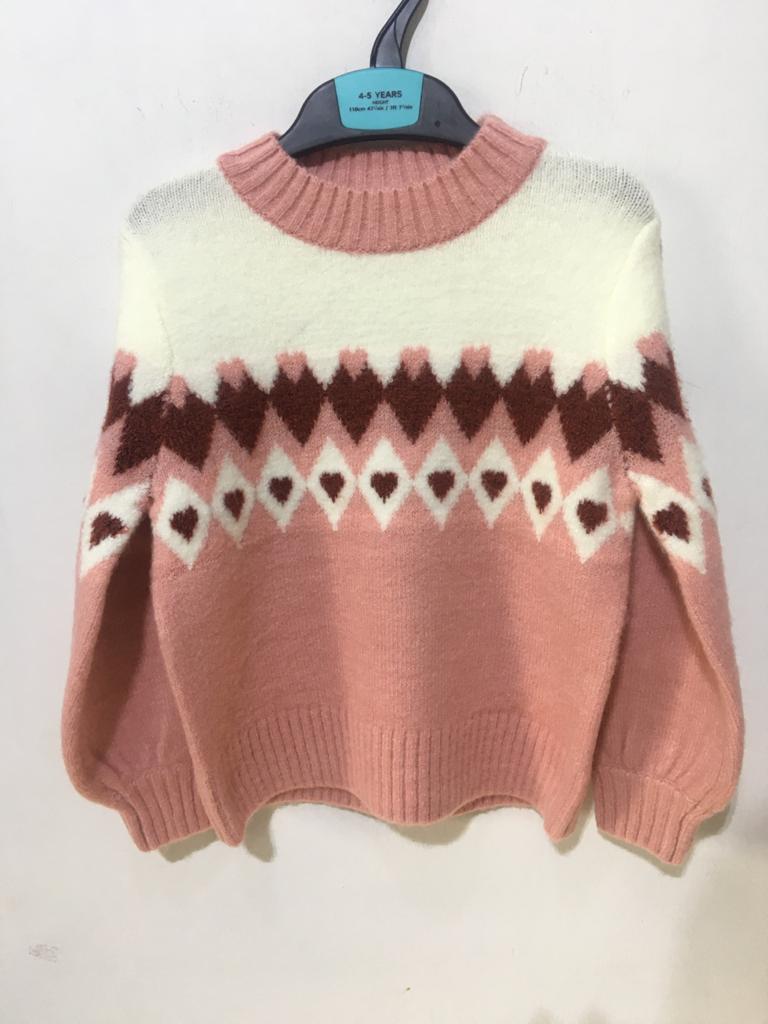 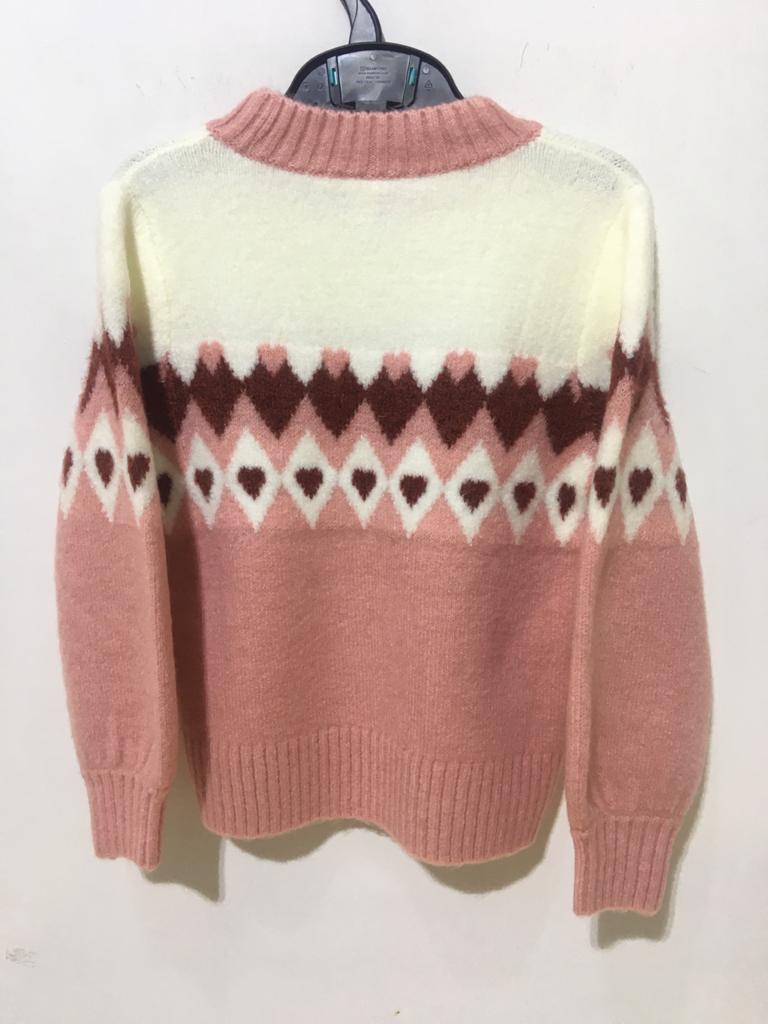 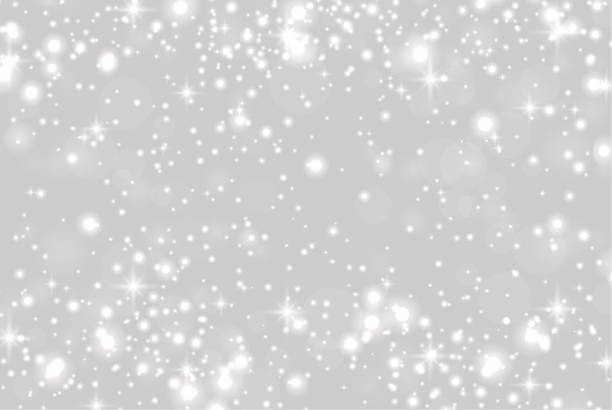 STYLE : ASL-8415
Composition: 100 % cotton 
Gauge: 5 gg
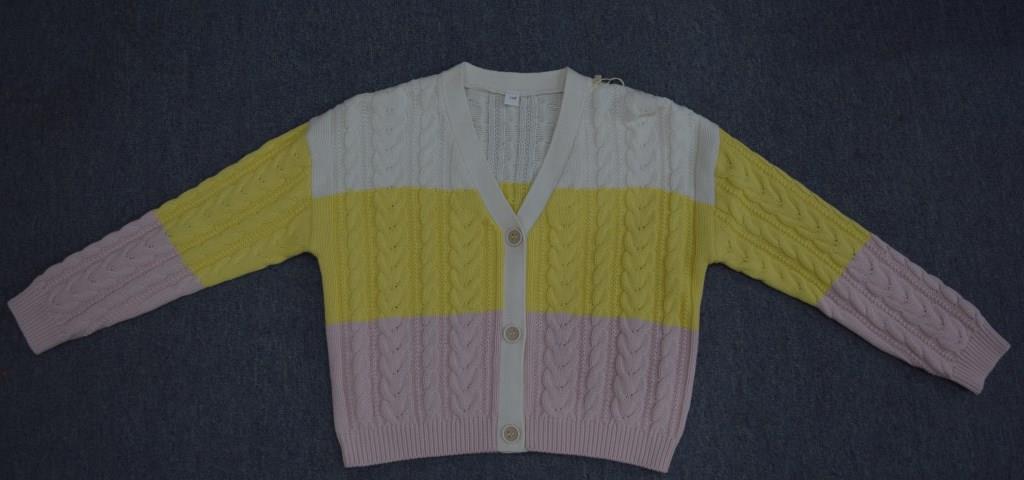 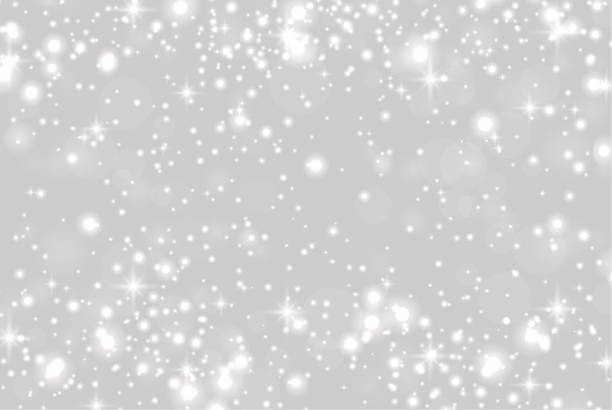 STYLE : ASL-0204
Composition: 100 % cotton 
Gauge: 5 gg
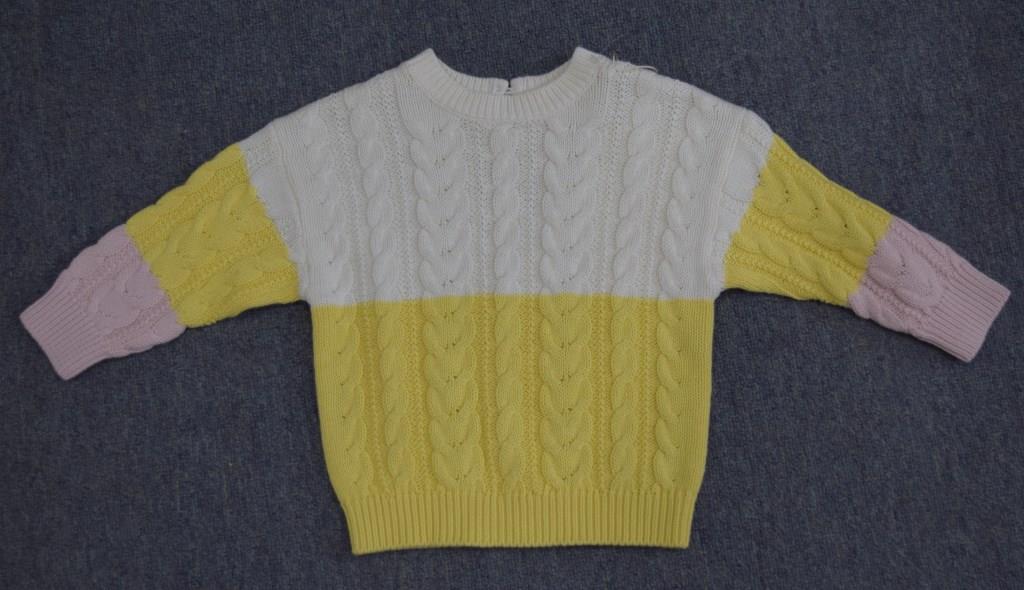 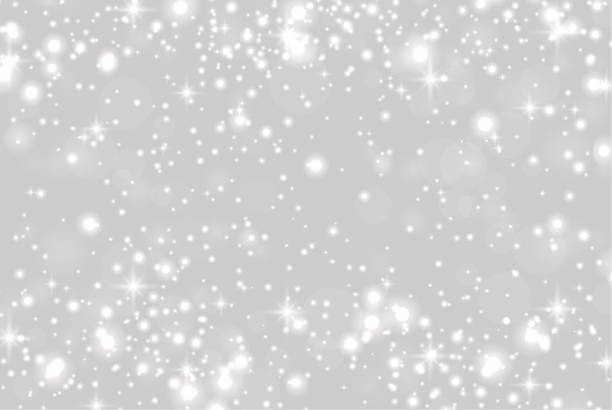 STYLE : ASL-1221L
Composition: 100 % cotton 
Gauge: 5 gg
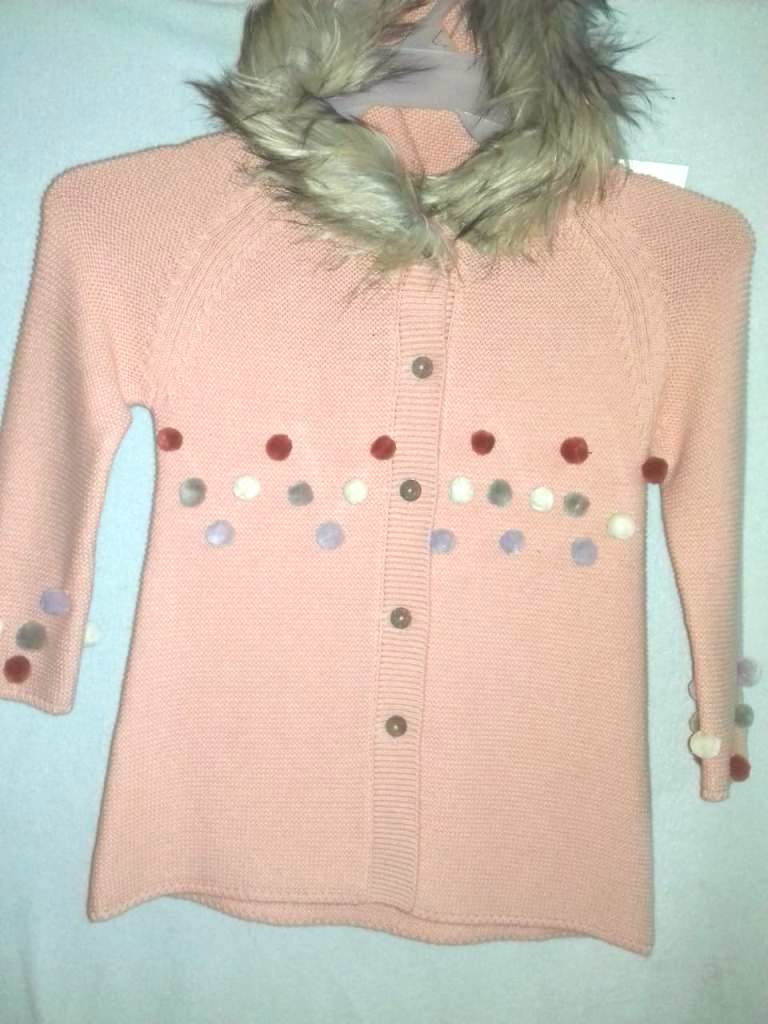 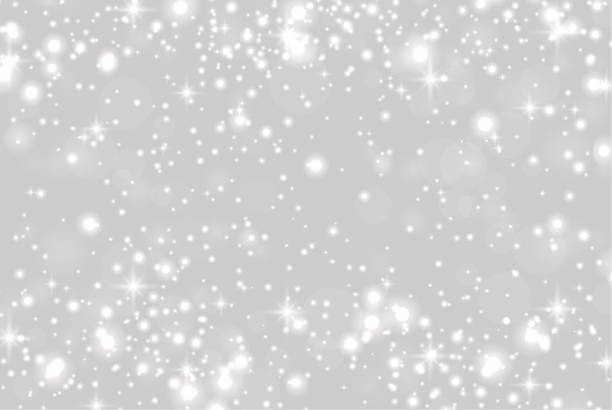 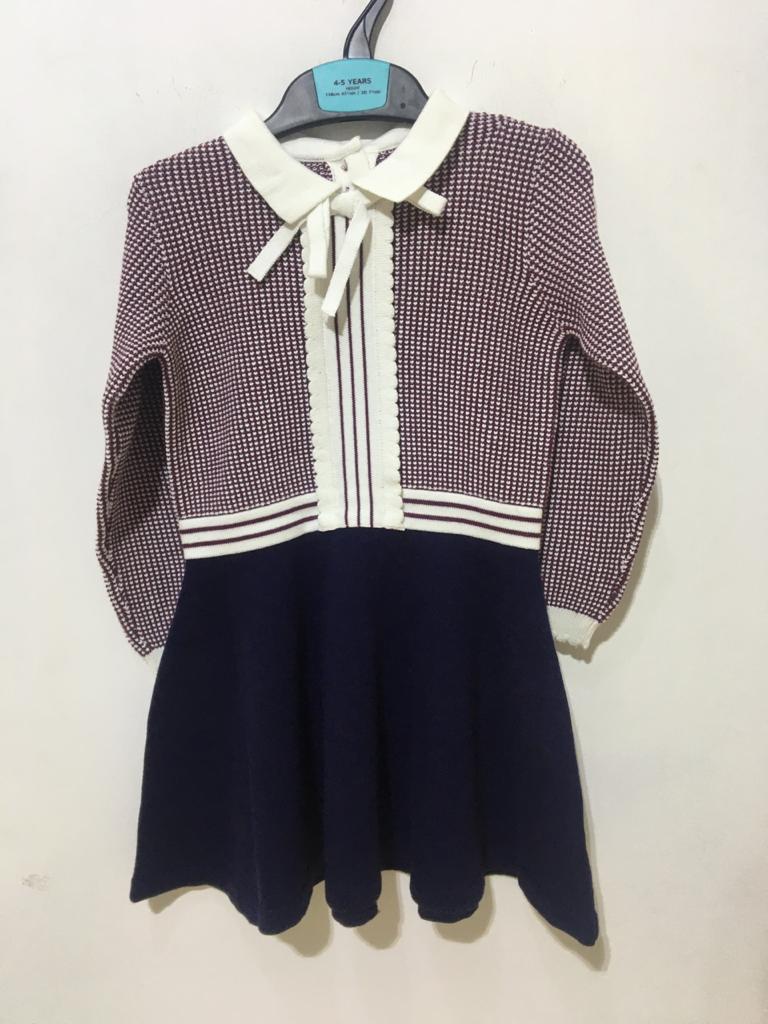 STYLE : ASL-124 Composition: 100% Cotton
Gauge: 12 gg
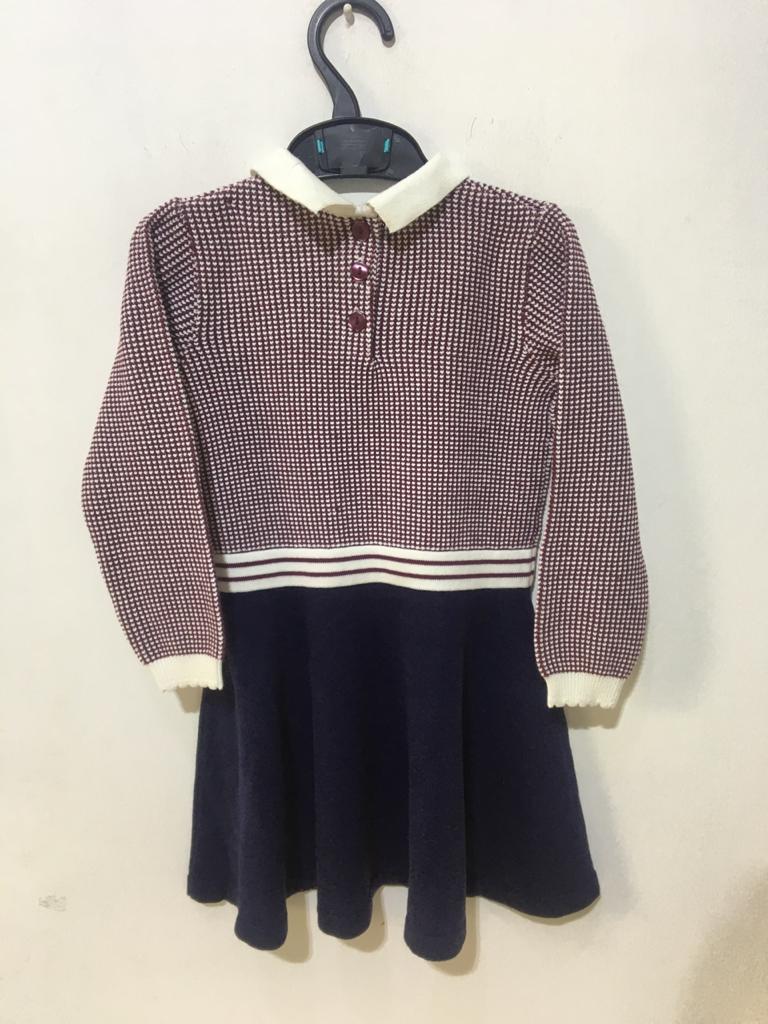 Thank you.
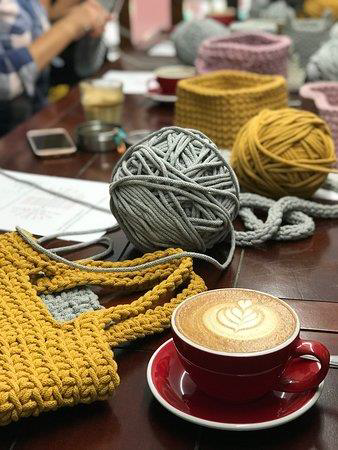